JENS WELCOME to True Storytelling Institute
WEEK 2 Principles 3 & 4 
COFFEE in the LOBBY 
8:45-9:00 AM Pacific
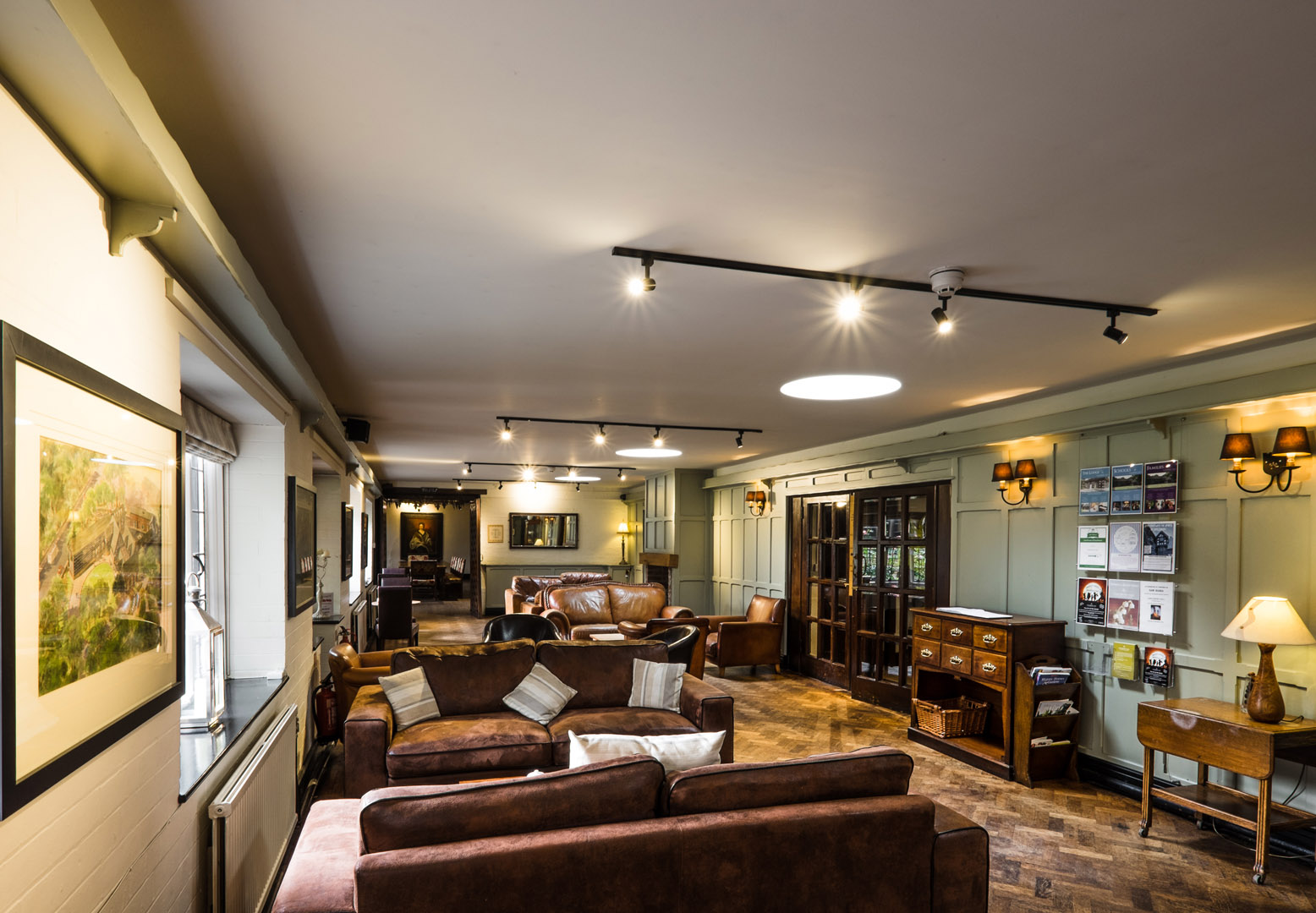 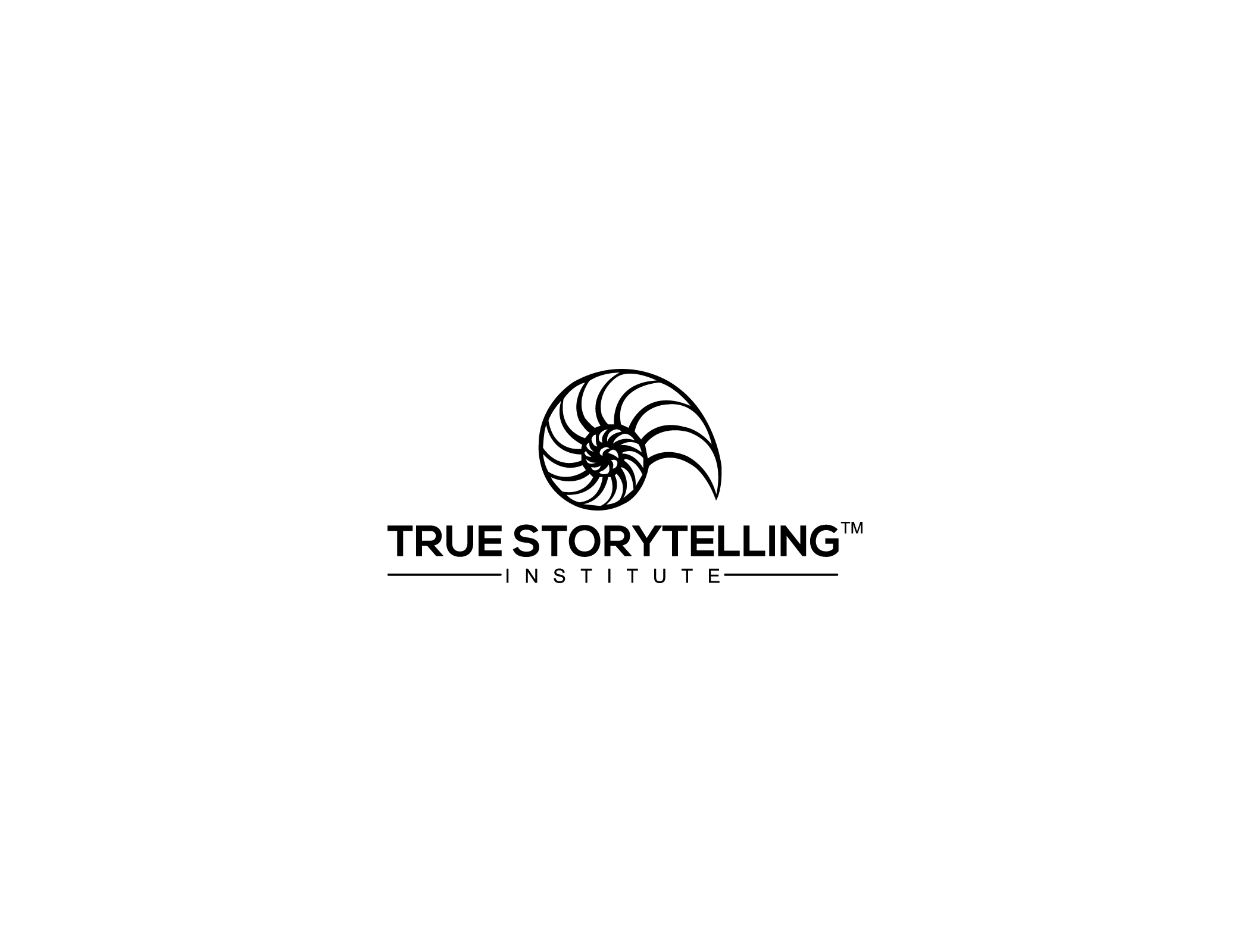 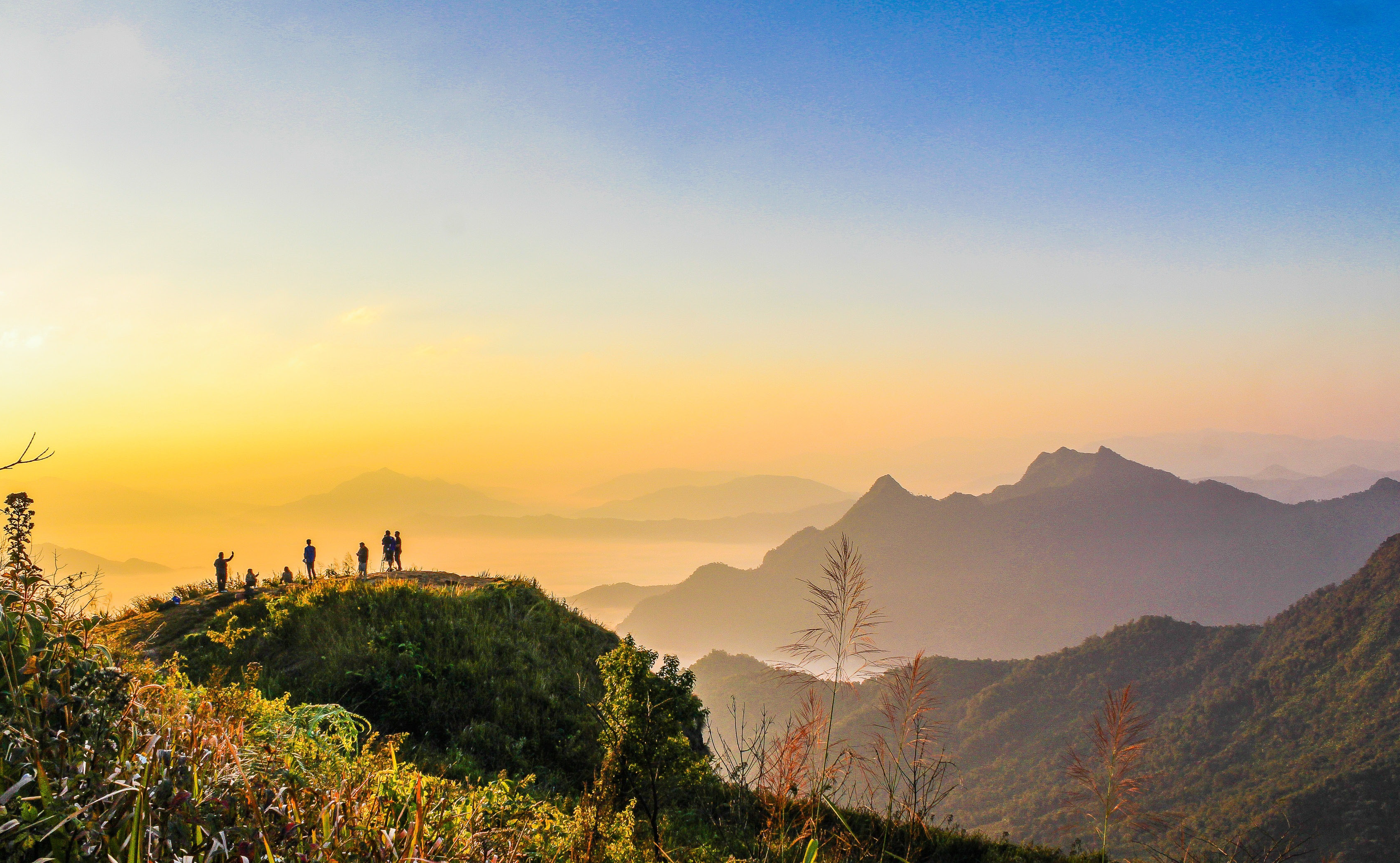 TRUE STORYTELLING
 Foundations Ethics
  Level I session 2
2
[Speaker Notes: Just go over this slide]
Welcome and ROADMAP: Jens
Week 2: 
True Storytelling 7 Principles:
LAST WEEK: 
     (1)Truth and  (2)Make room

THIS WEEK:
(3)Plot: to create direction 
      and help people prioritize
(4)Timing: both Chronos & Kairos 
   
UPCOMING:
(5) Help stories along
(6) Staging
 (7) Reflection
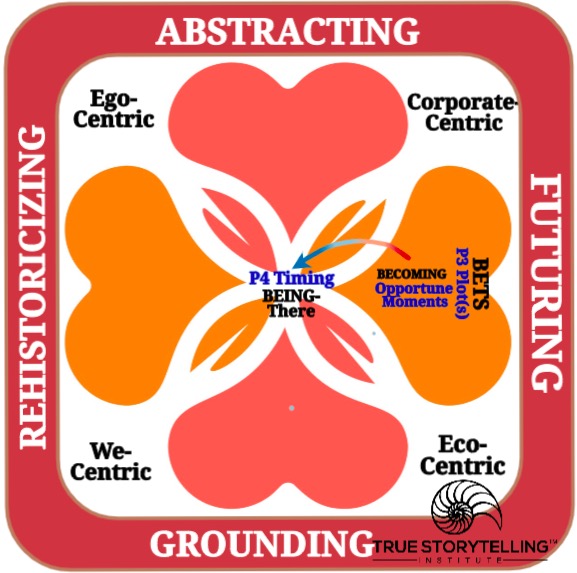 STRUCTURE for TODAY
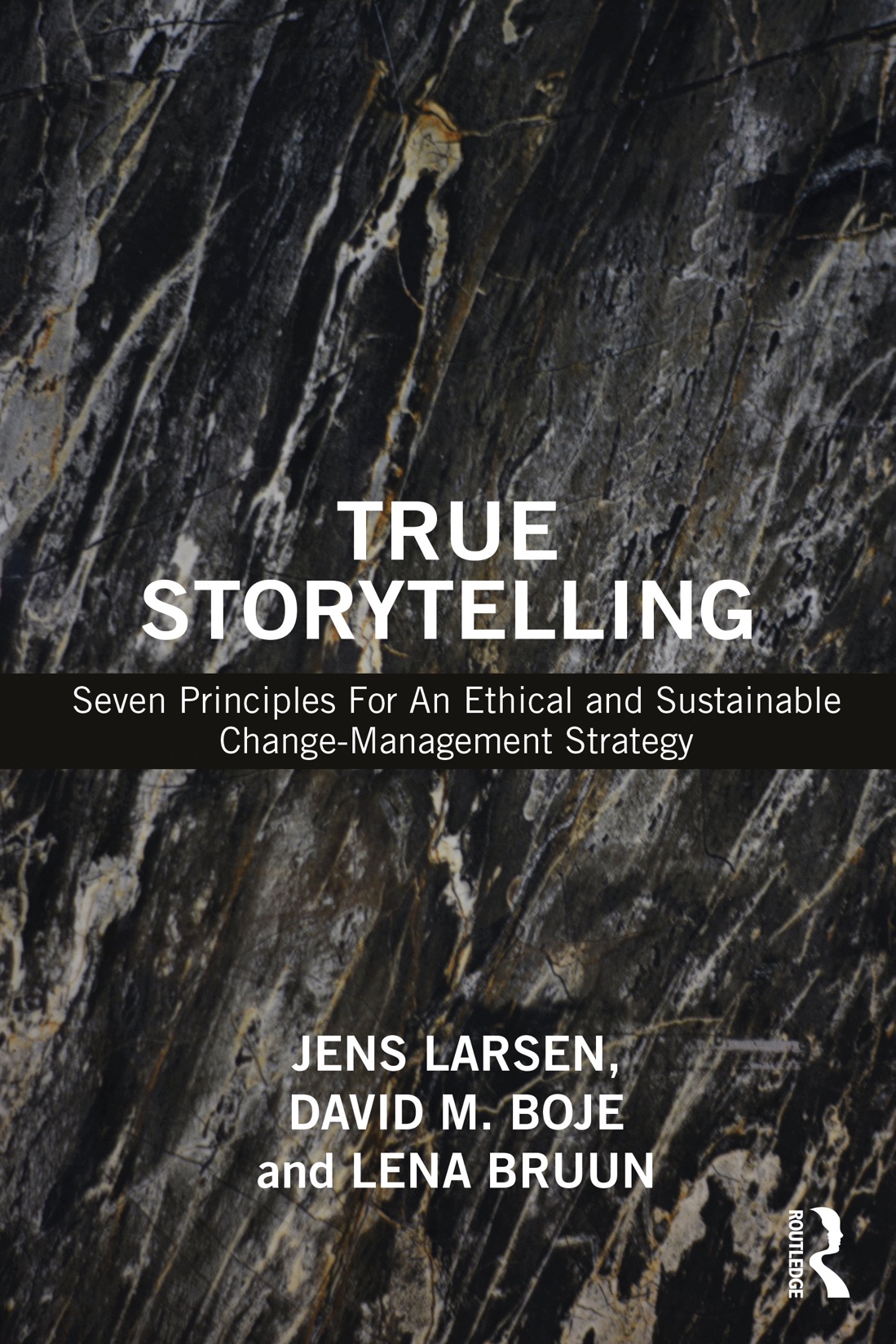 PART I  Pre-Session Check-In & Grounding 
Part II Welcome, Roadmap, Groundrules: Jens 
Part III  Nuts & Bolts; Homework: Grace Ann
PART IV  Homework BREAKOUT 
PART V Debrief 
PART VI Intro Principles 3 & 4, Plot & Timing: Jens 
PART VII More Theory on Principles 3 & 4: David 
PART VIII  Storyboards & Examples
Part IX Homework and Q&A
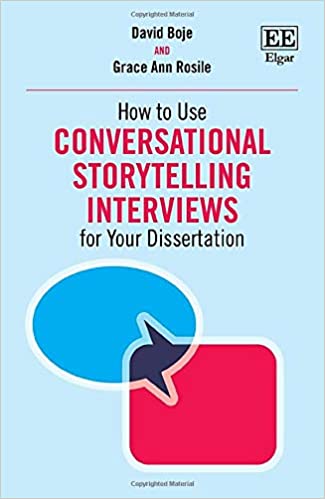 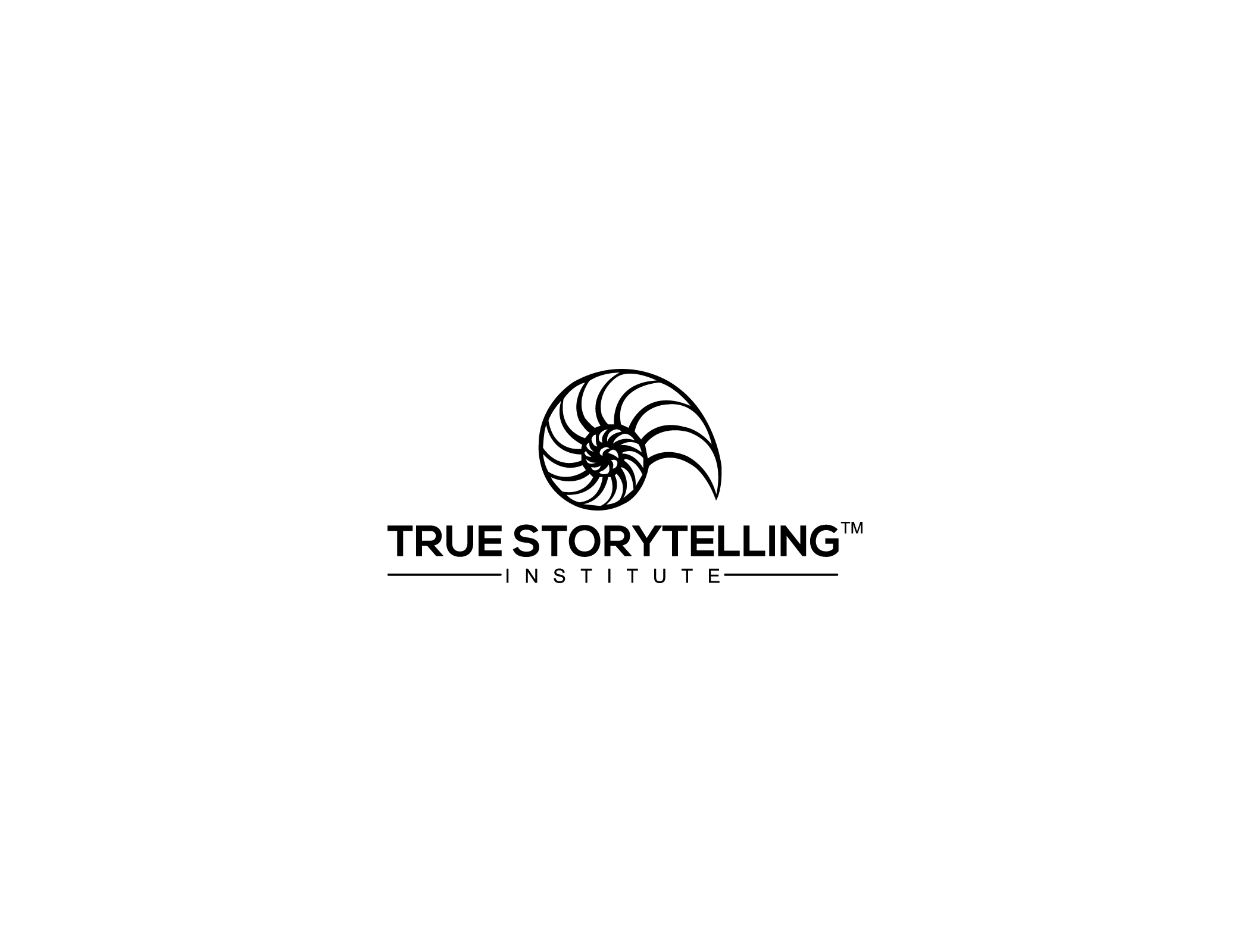 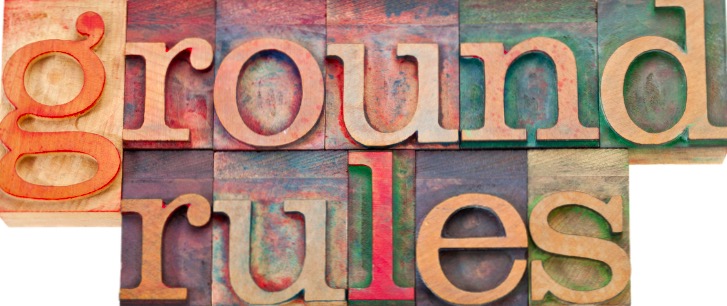 Please bring a notebook and pen/pencil to each session.
Use the “Gallery View” so you can see each other while viewing PowerPoint.
Please do not give advice to others or use ‘should’ statements for self or others.
Speak more from the heart than from the head 
Laser in, be concise, and share only one story instead of several.
CONFIDENTIALITY: Do not tell someone else’s story. Please DO NOT record any session of the presenters or the participants.
Please use Chat ONLY when asked to do so. Avoid “side talk.”
Please attend all sessions. If you must miss one, contact us so we can help you to catch up before you return.
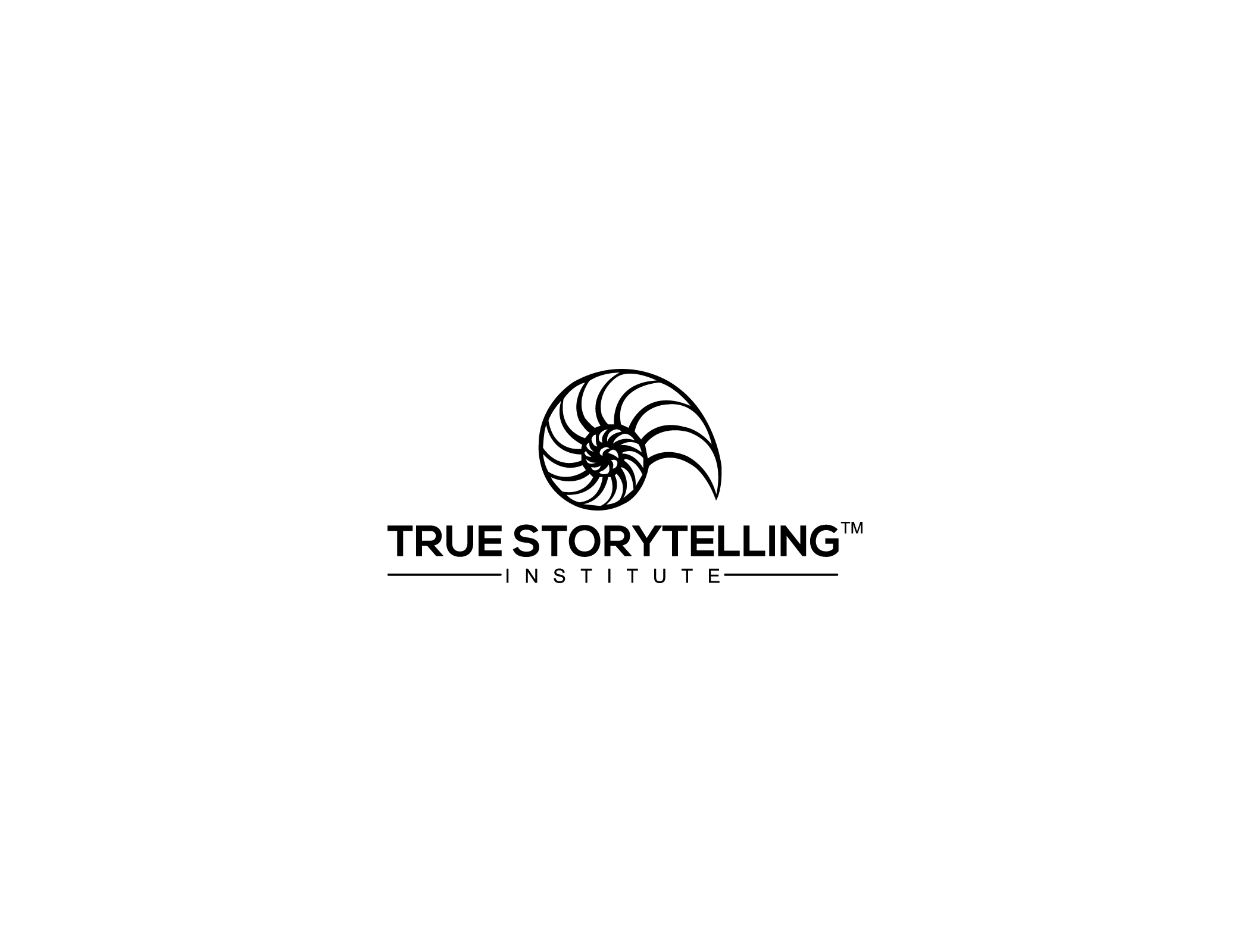 Session 2 NUTS & BOLTS  Grace Ann
1. Using a Story of your own: 
The $800; David’s Becoming Vegetarian
SPACE-TIME-MATTERING

2. Timing of the Story: Chronos & Kairos

3. Plot of the Story: Antenarrative Structures
Linear, Cyclical, Spiral, Rhizomatic
Comedy, Tragedy, Romance/Adventure
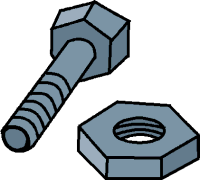 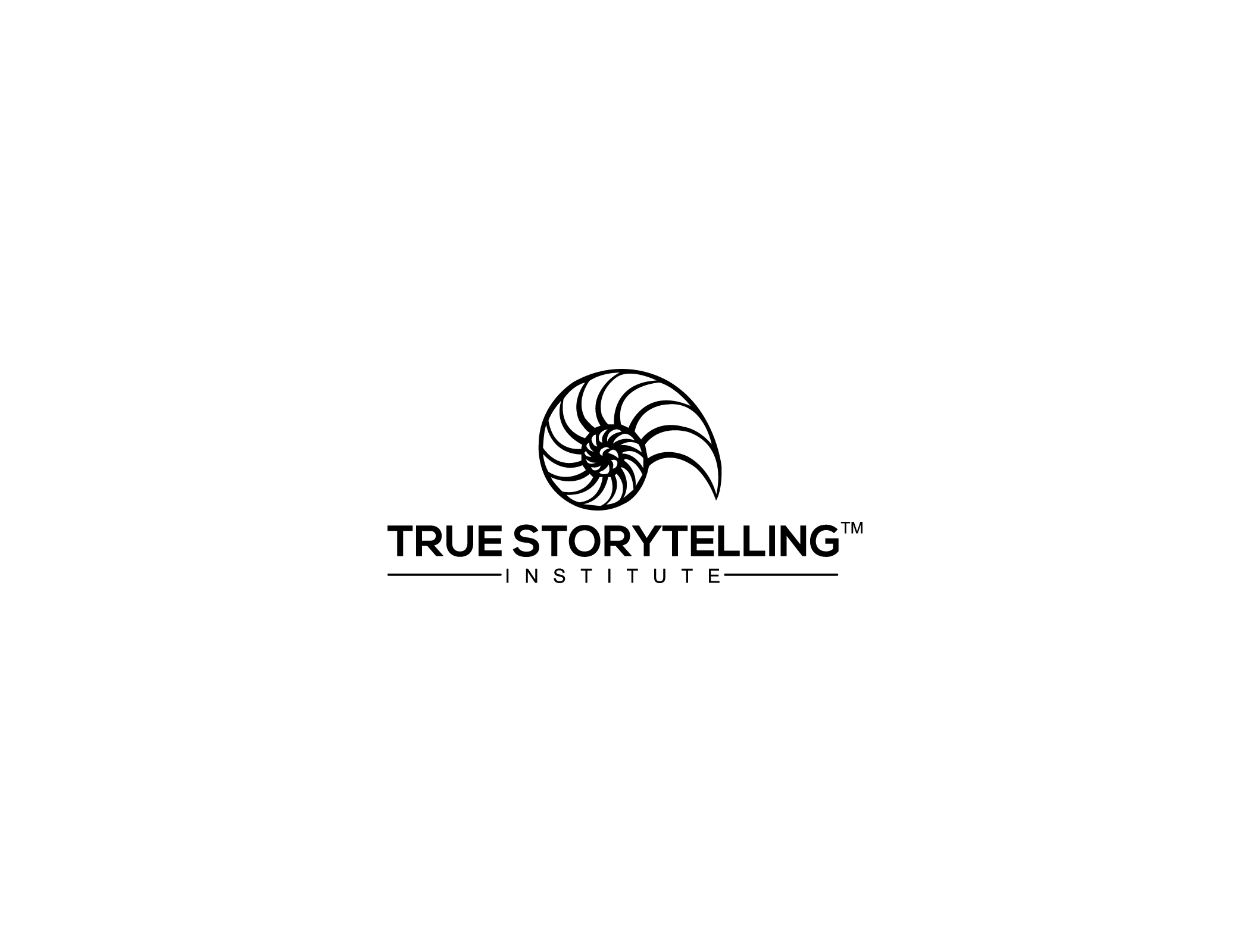 BREAKOUT: USE LAST WEEK’S
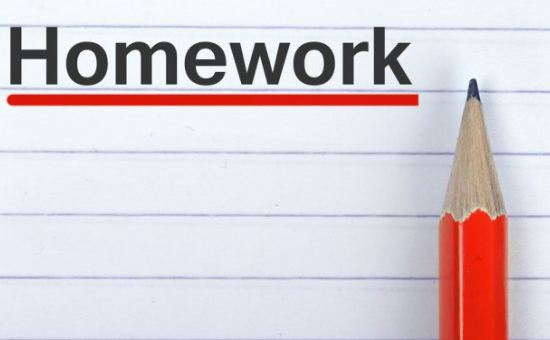 2 Min silent prep; 

2 min TOTAL to Tell Story and Apply Principles

FIRST: Briefly tell your homework story from Week 1 (1 min), 
 (an organizational problem you are having now).

SECOND: APPLY: (1 min each person) 

Using your problem story apply Principles 3 & 4, by identifying:
 
1. MATERIAL OBJECTS (David = cafeteria line)
2. SPACE  (David = behind Grace Ann)
3. OPPORTUNE MOMENTS (David = speaks to GA)

REMEMBER: NO SOLUTIONS YET! That will happen next week.
7
4 Kinds of Plots
B  M E
Linear Beginning-Middle-End Plotting

2. Cyclic repeating plots, exact same each time

3. Spiral improvements or down-spiral plots

4. Rhizomes that grow in all directions at once
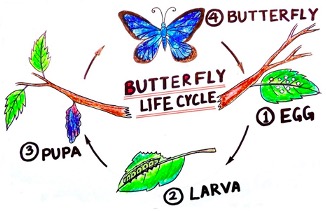 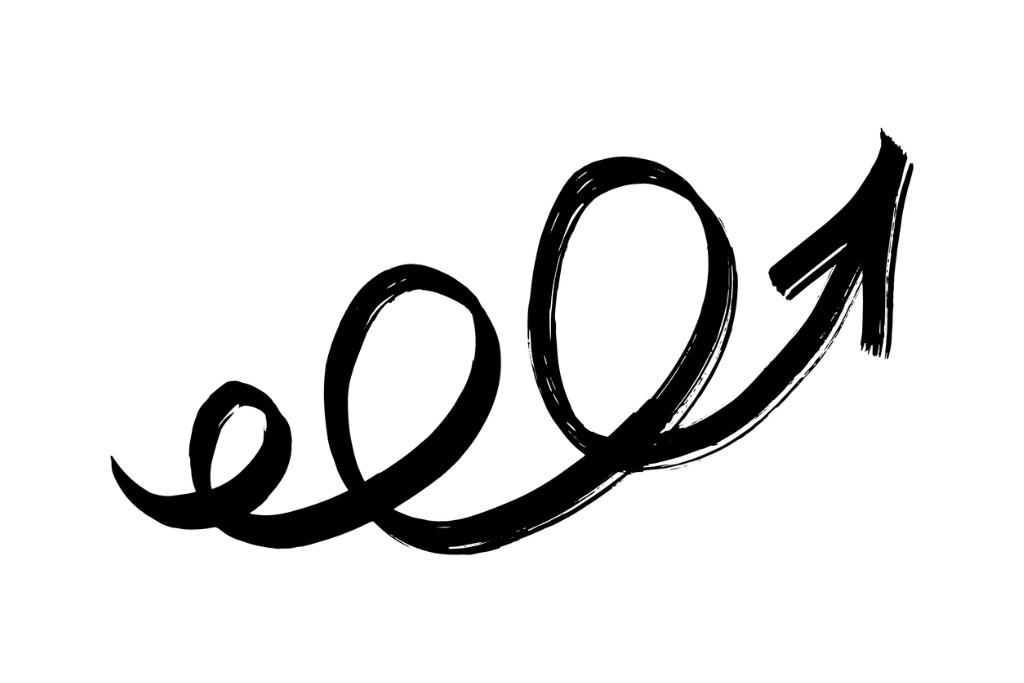 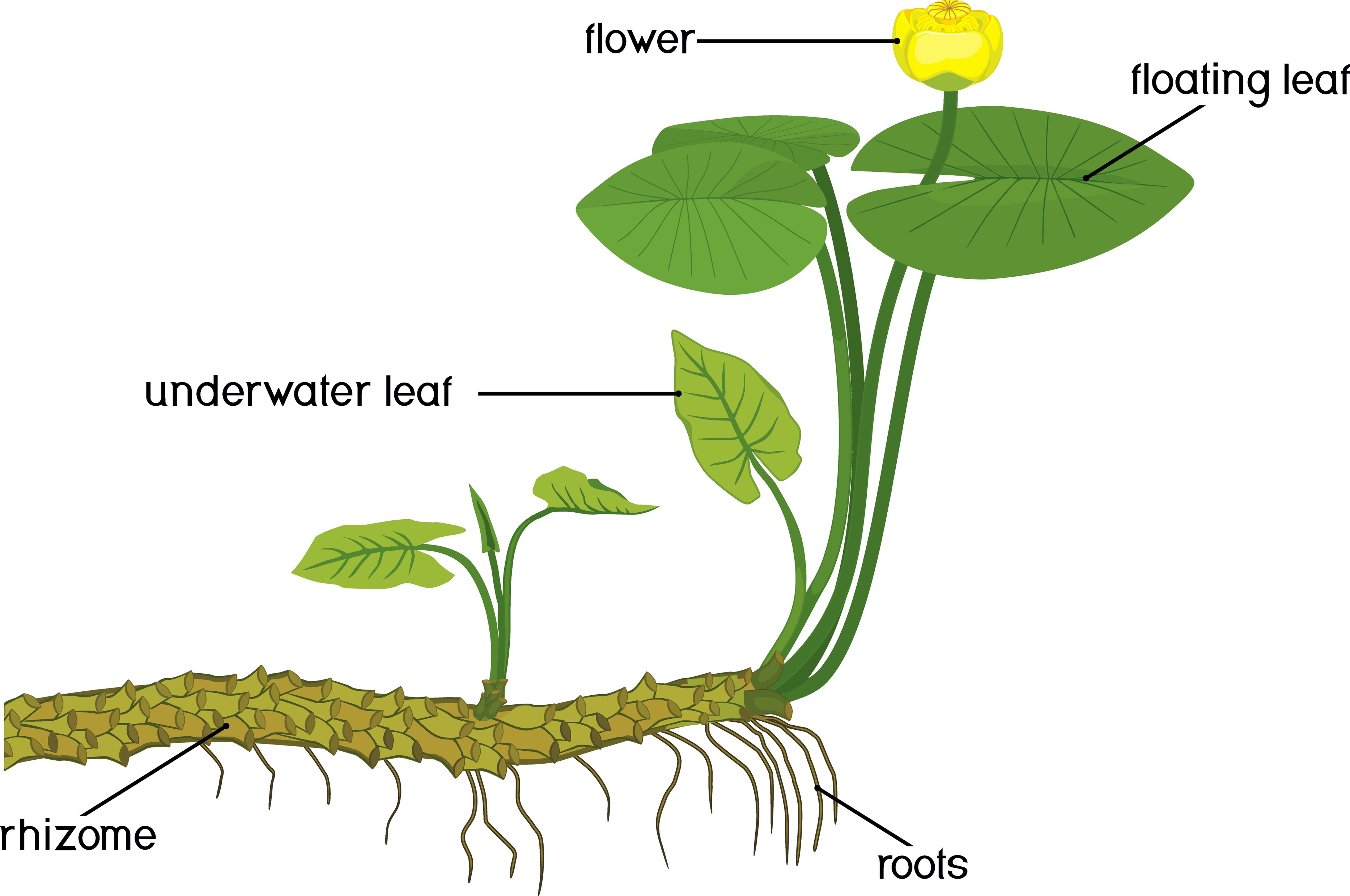 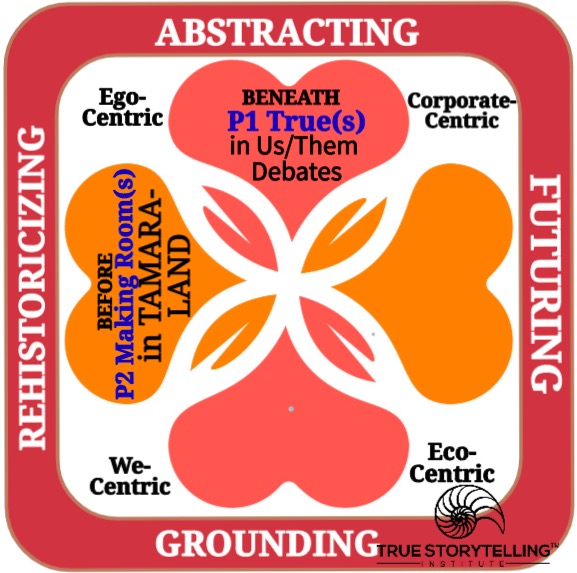 LAST WEEK
REVIEW

GUIDES link PRINCIPLES and PROCESSES for TOGETHER-TELLING outcomes!

Principle 1: What is True BENEATH DEBATES

Principle 2: Making Rooms in TAMARA-LAND
for True storytelling spaces respecting the stories already there
[Speaker Notes: Now 
we go deeper into 
what it means to facilitate and coach PRINCIPLES With PROCESSES, 
for 
an ethical life
Diane Dredge suggested Bus Tour with all the stakeholders on board on Tues May 8 2018 at Aalborg, at conference held there on storytelling
How to tell a motivating & inspiring story? MOST ENGAGING STORY WAITING TO BE TOLD IS YOURS! I was so shocked, surprised, stupid, suspicious (HOW DID YOU FEEL?)
What is ENGAGING & EMOTIVE-language? – when audience is ENERGIZED (look to body language) – START WITH CONTEXT (PAINT THE VIVID  SCENE) e.g. in my driving through woods, icy roads, snowing, on mountain road ADD DIALOGUE
A PROBLEM, an OBSTACLE to OVERCOME: E.g. When I was first person in family ever to go to college?  SET UP FOR THE TIMING POINT (THE ARC is SET) THEN SURPRISING TURNING POINT seeYouTube: Jim Carey
A proud moment when  MORAL OF STORY YOU inspired others? THE RESOLUTION E.g. When Bo Kimble died, the team used my motto to move forward]
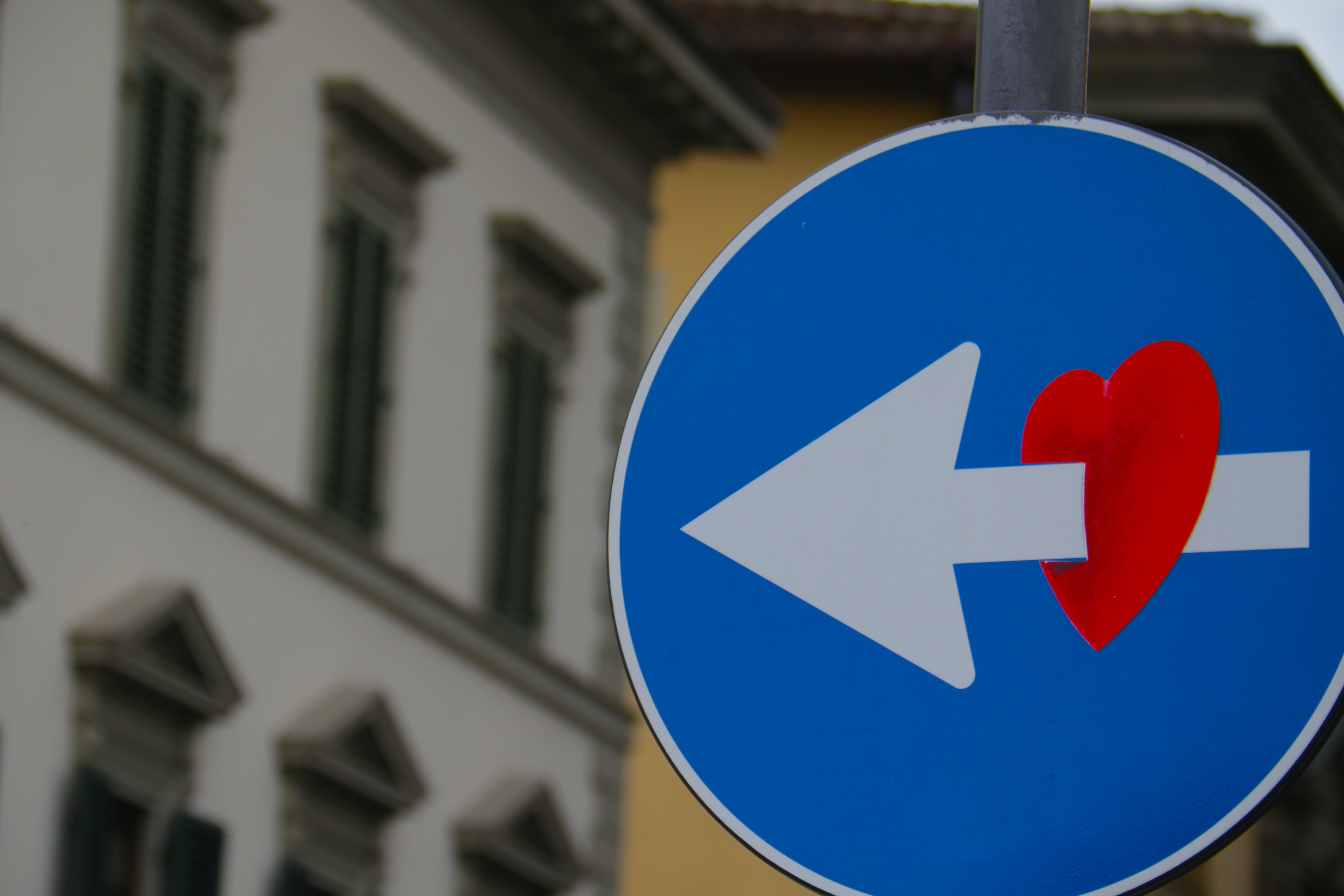 Principle 3  PLOT
You must create stories 
with a clear plot 
creating direction 
and helping people prioritize
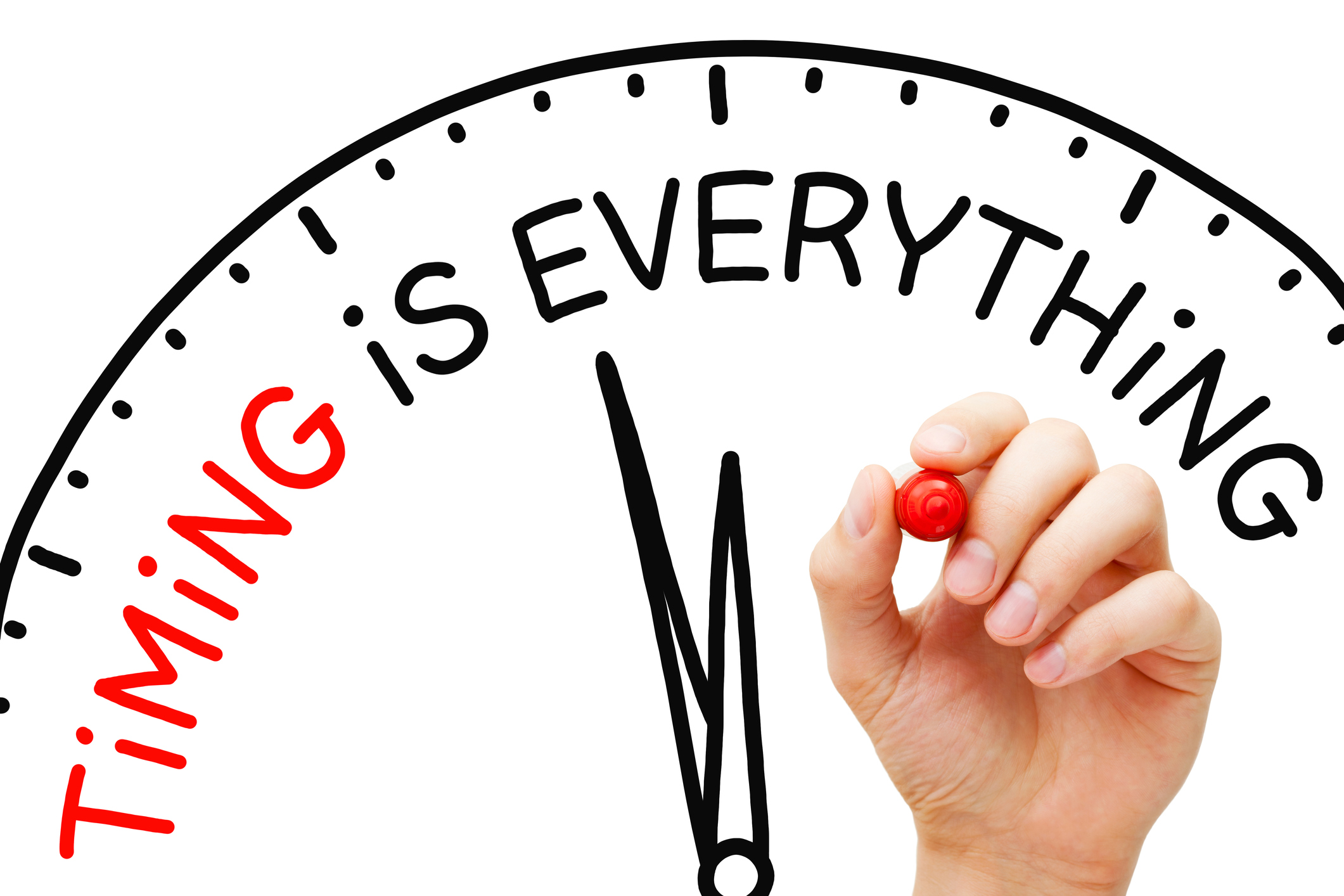 Principle 4  TIMING
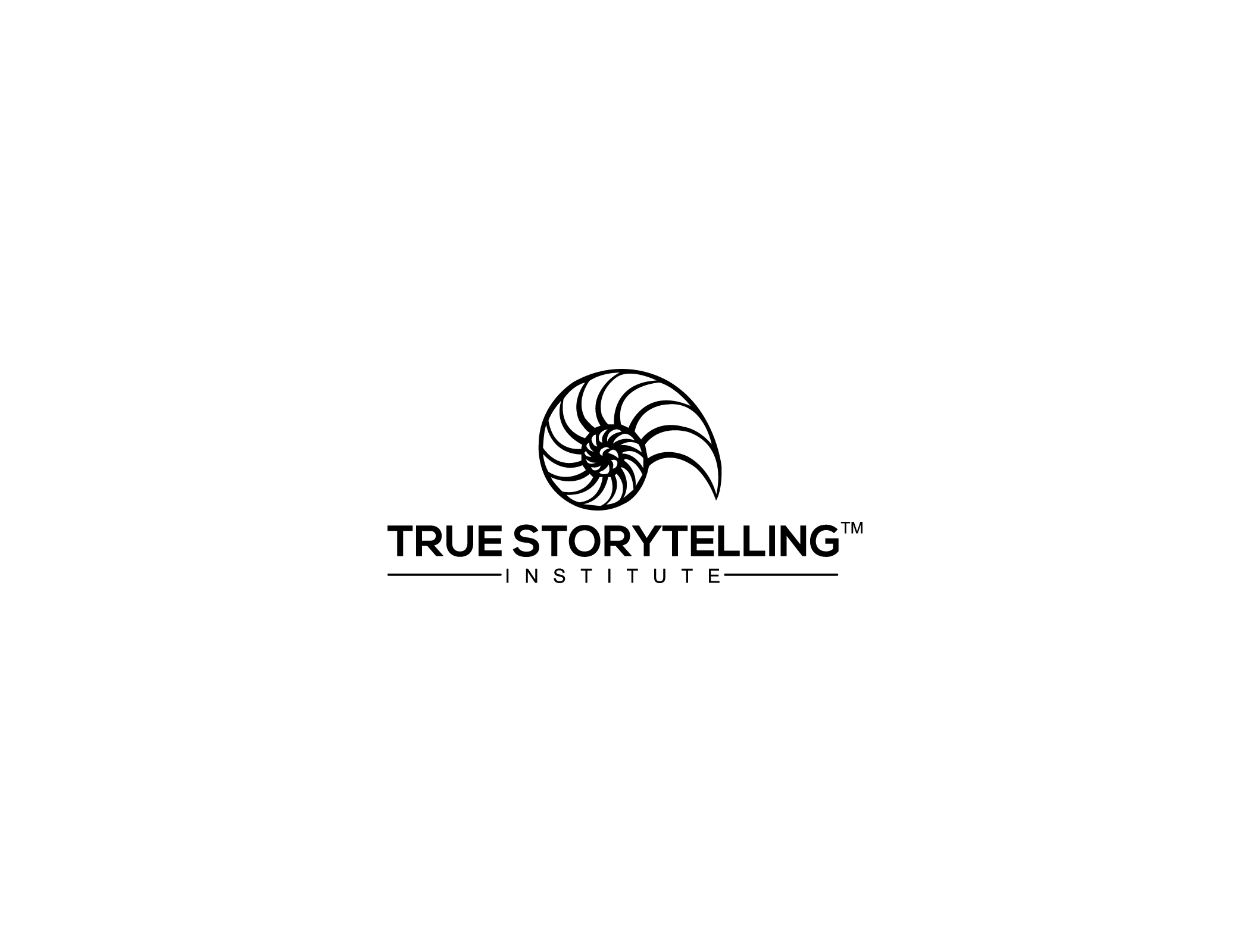 You must create stories
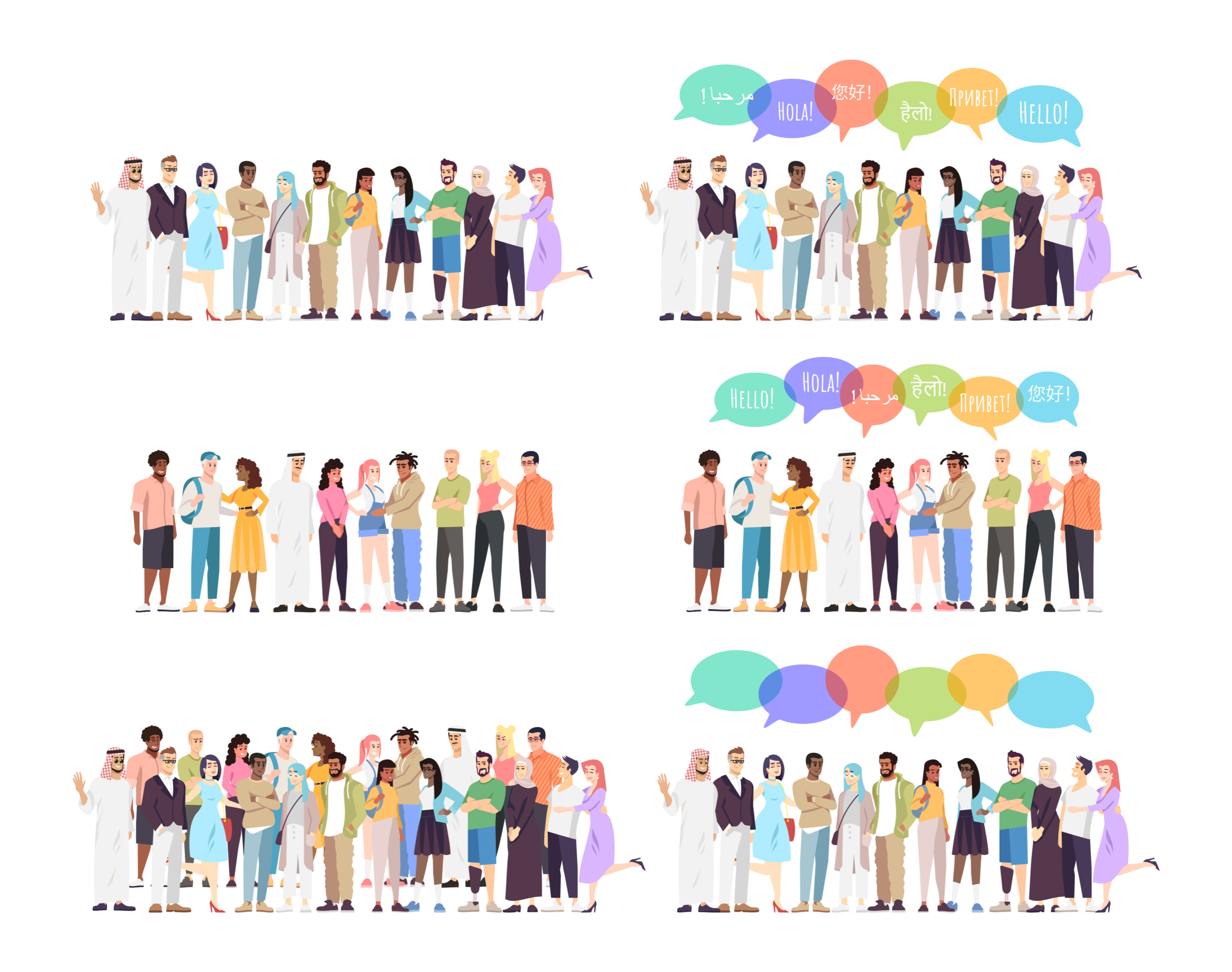 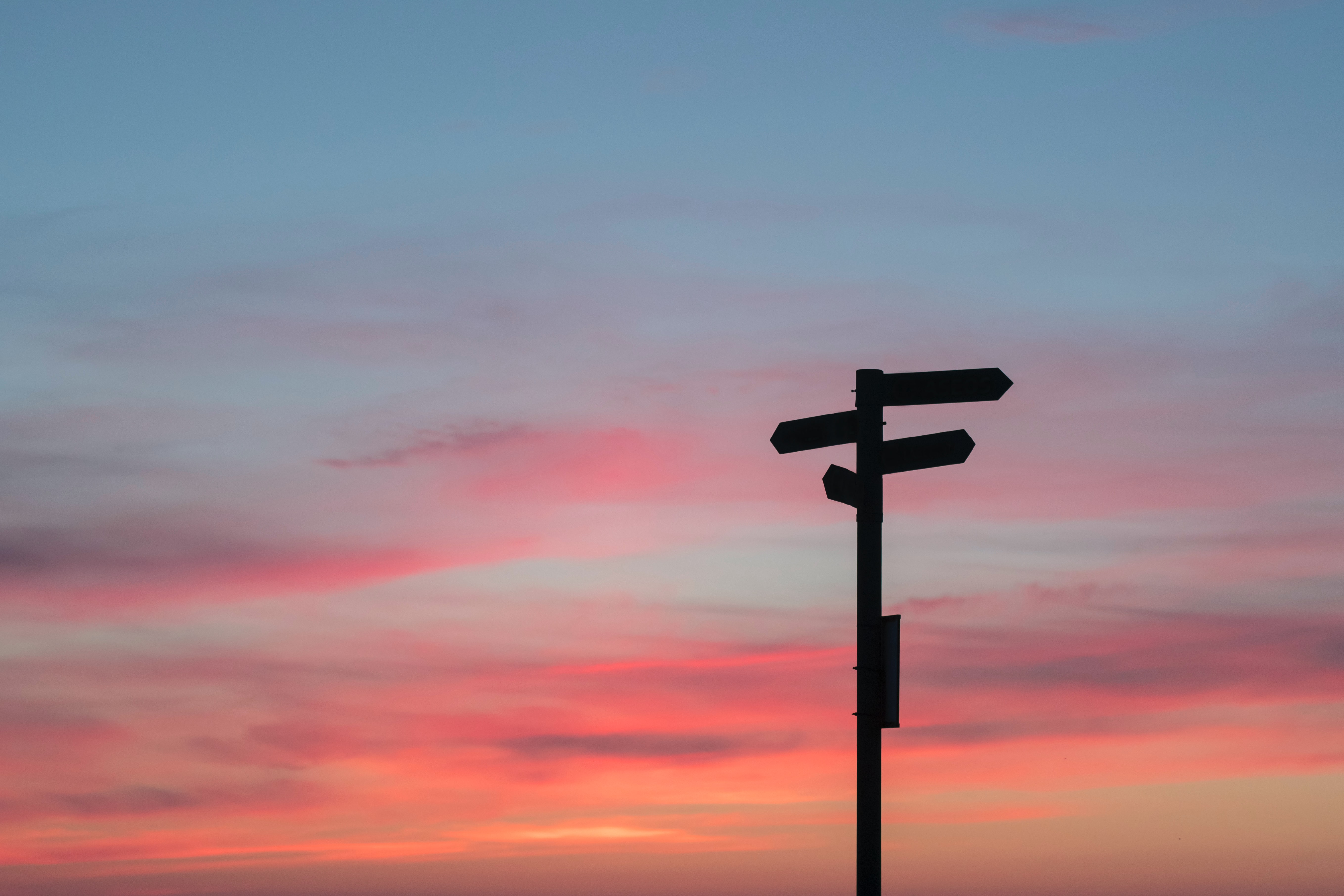 A GOOD PLOT SHOULD:
Create a plot which have the the space for the people involve and help them to prioritize.

Create a story with a plot which break with the old one.

Create a simple plotalthough it is a complex story.
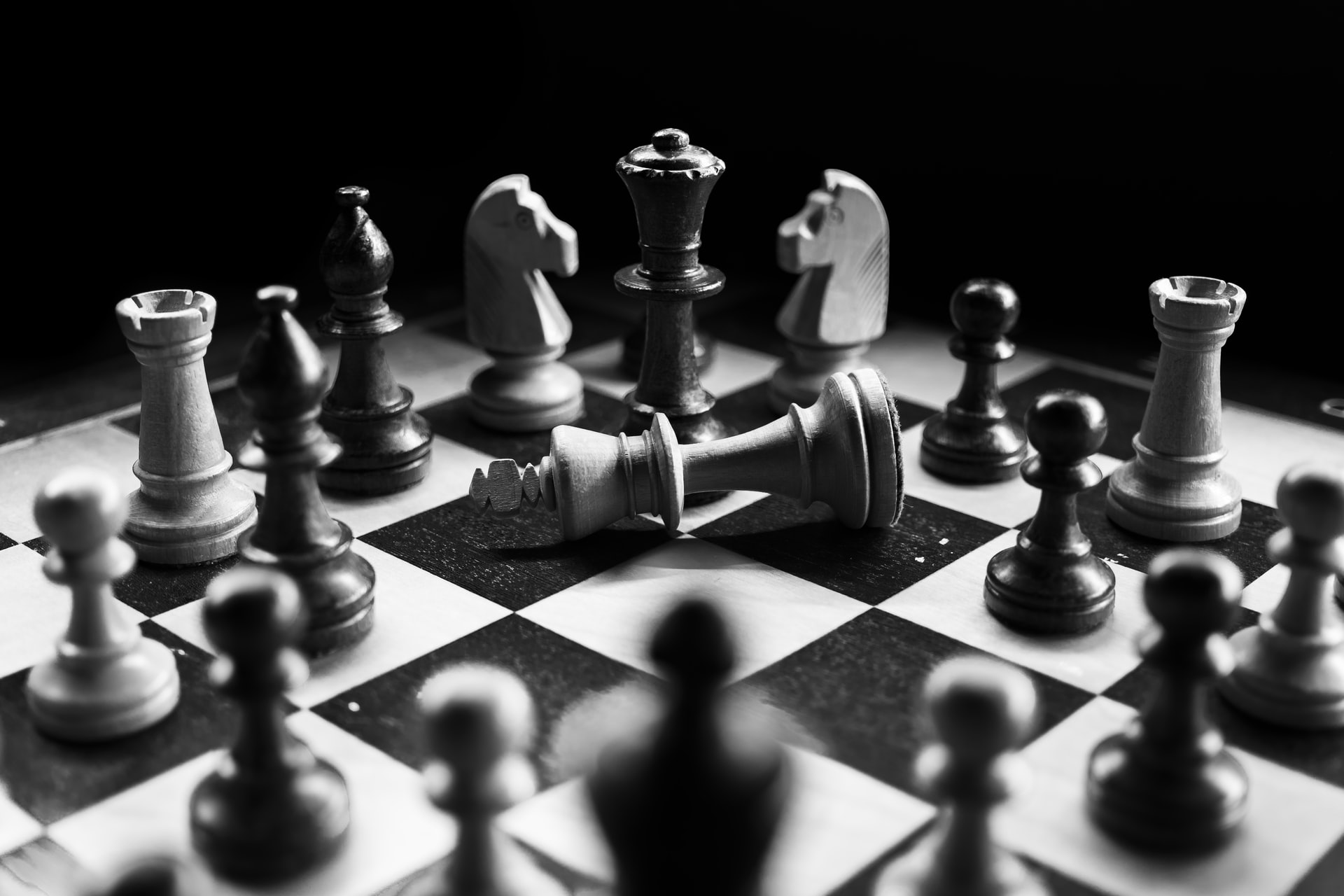 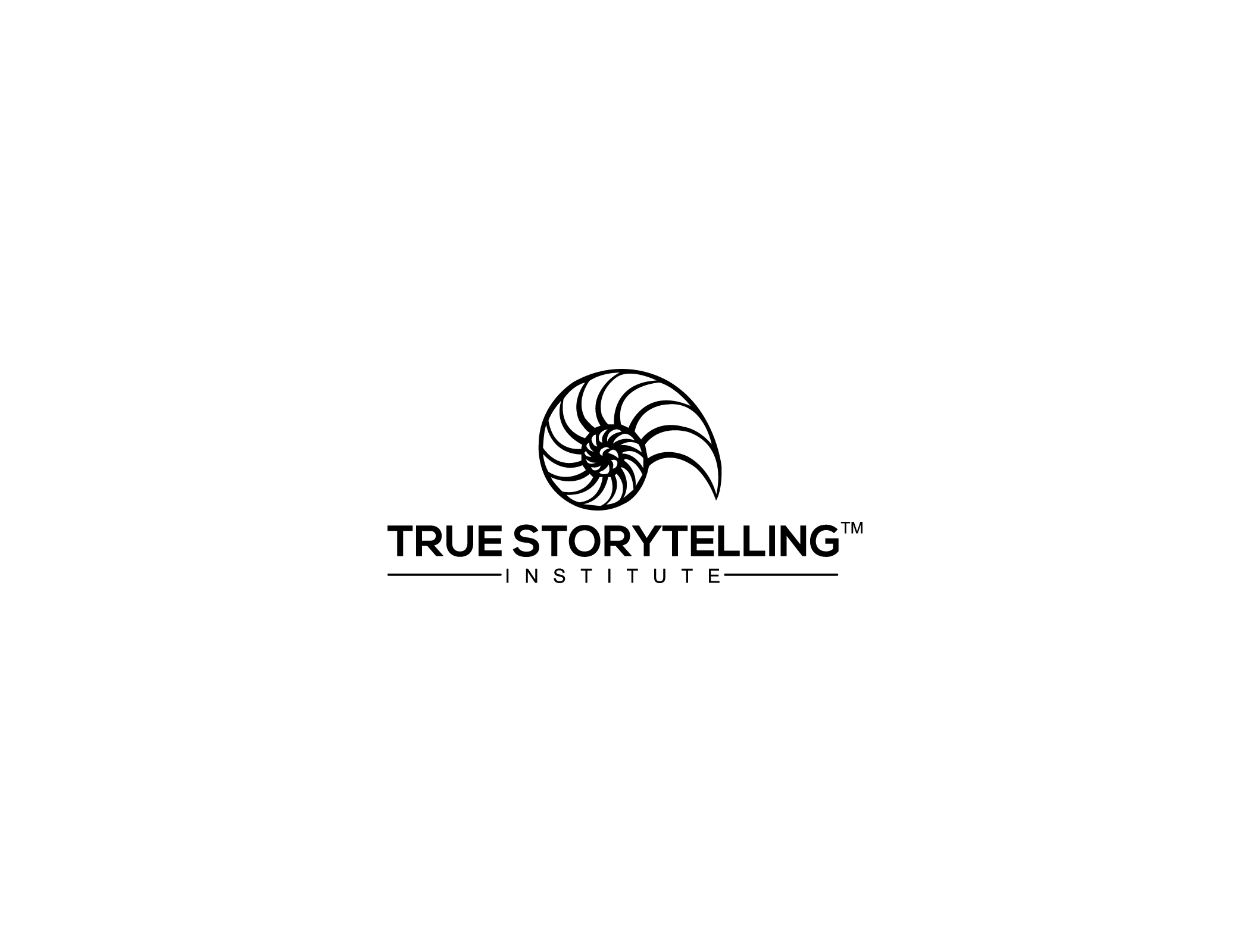 Page 60,: True Storytelling book
CHRONOS
Clocktime
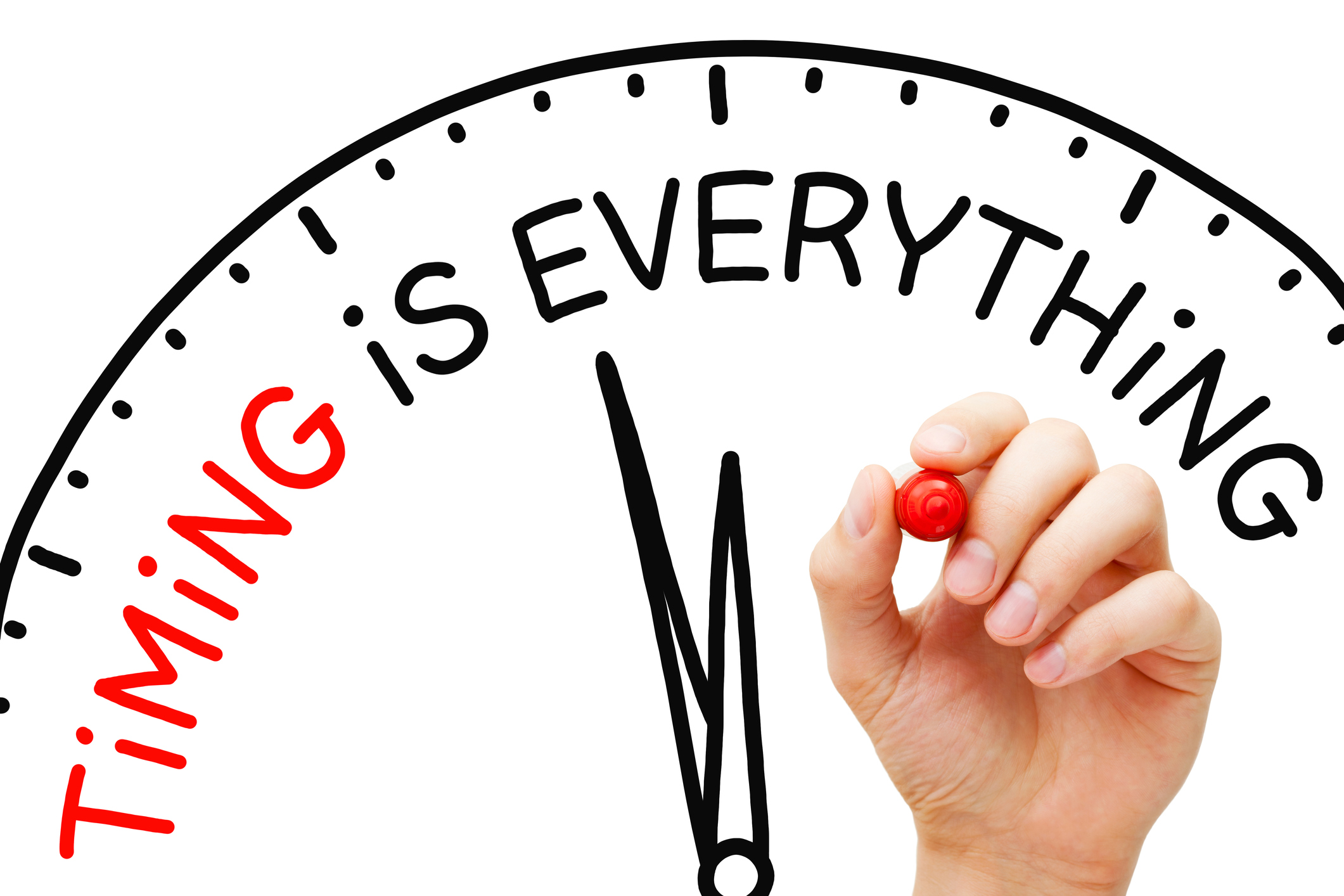 What is the first step and what is the next stepif we want to implement the strategy?
Kairos
Clocktime
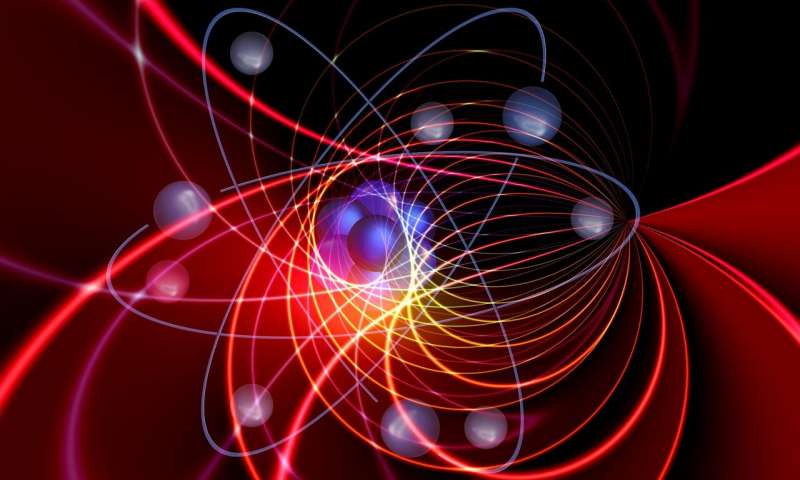 What would be the right timing in the future?

How can you know it is the right timing and how can we create the courage to take risks?
Page 70-71: True Storytelling book
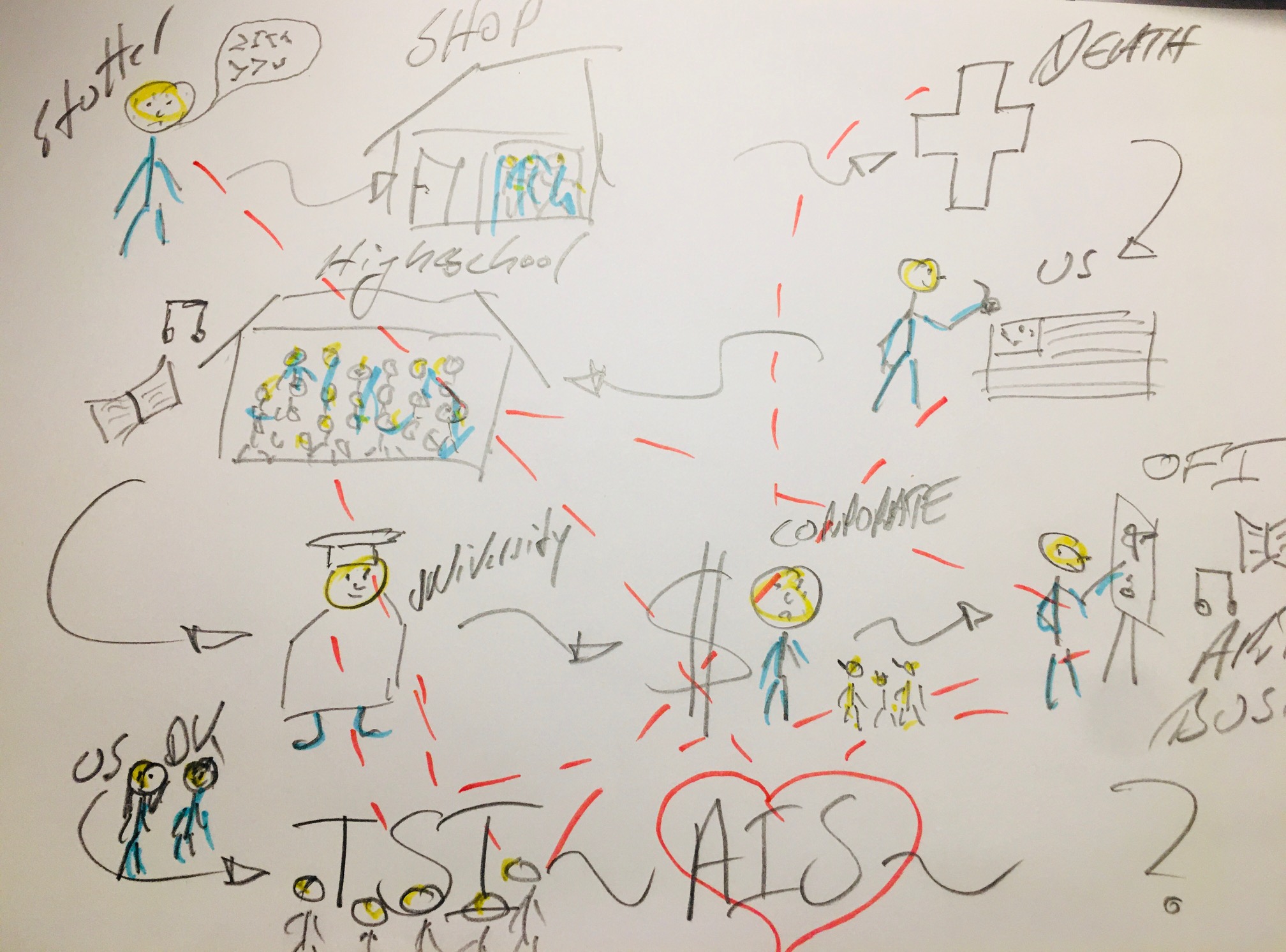 On Difference of Narrative-Plot of Beginning, Middle, End; and Story-Events Left Out
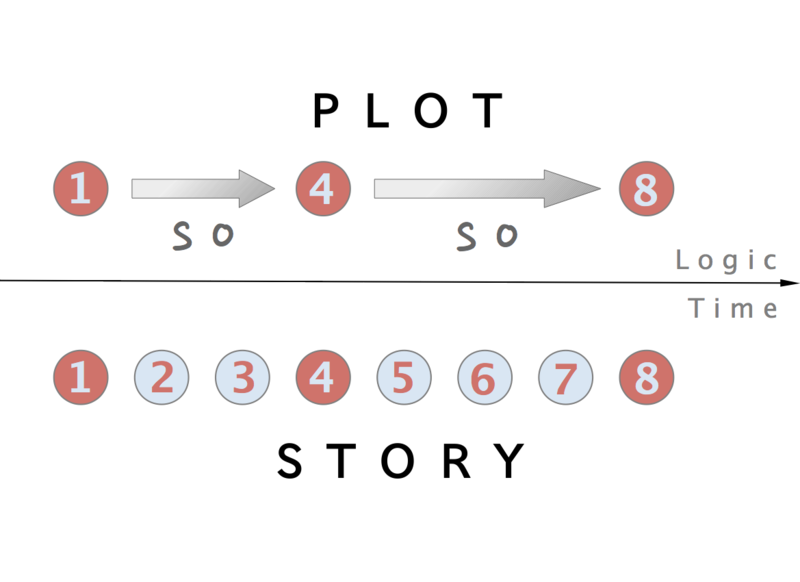 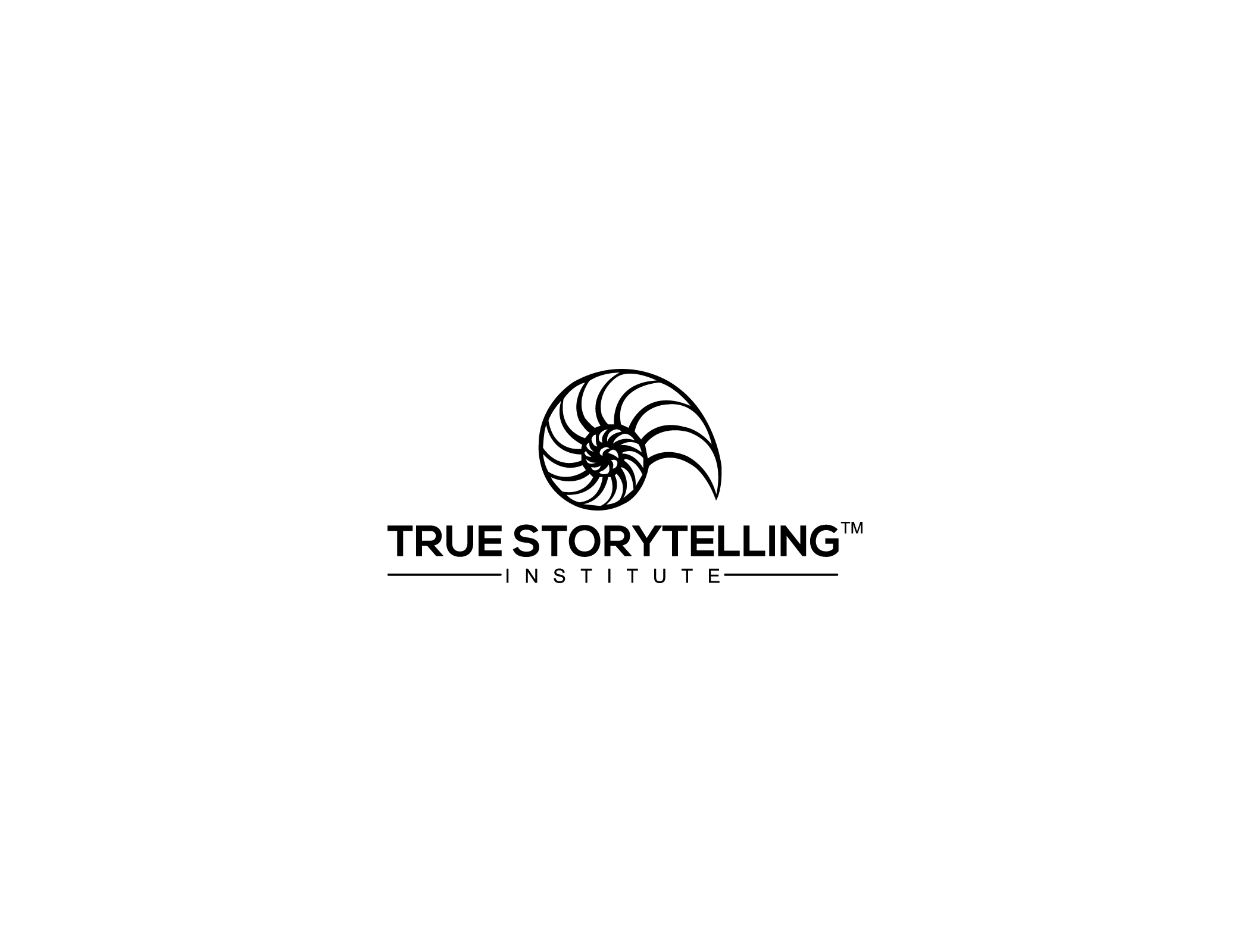 [Speaker Notes: Boje For 2 thousand years Plotting has reduced story events. To Beginning, Middle, End simplifications, fossilizing a few events to stand in representation for lots of untold stories (events left out of the dominant plot).  Plots fossilize, and become difficult to change.  Dominant BME plots are linear, and while they do give a direction, it can be the wrong one, and the situation of Being goes unnoticed.  Fossilized Plots carry a necessity of fulfillment, even when they are wrong, or tragic, or explotative.
Source Wikipedia – public domain rules apply https://en.wikipedia.org/wiki/Plot_(narrative)#/media/File:Plot_v._story_en.png]
Principle 3, Plot
 – What are strategic BETS on the FUTURE?
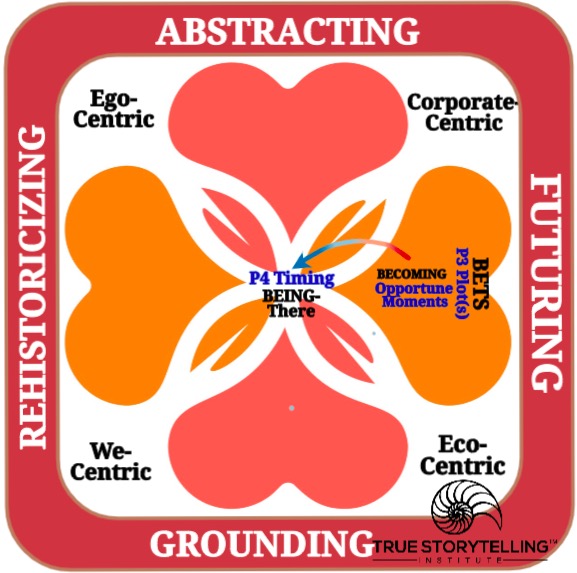 Principle 4 Timing
Timing is part of the BEING of Space & Time

There are types of timing, types of spaces

SPACETIME is inseparable  
respecting the stories already there
(BEFORE)
[Speaker Notes: 3 Questions:

Did you check it out?

Do you believe in it?

Can you sustain (get energized & not burn out) in long future?


1st True Storytelling Principle: 
You yourself must be true and prepare the energy and effort for a sustainable future.]
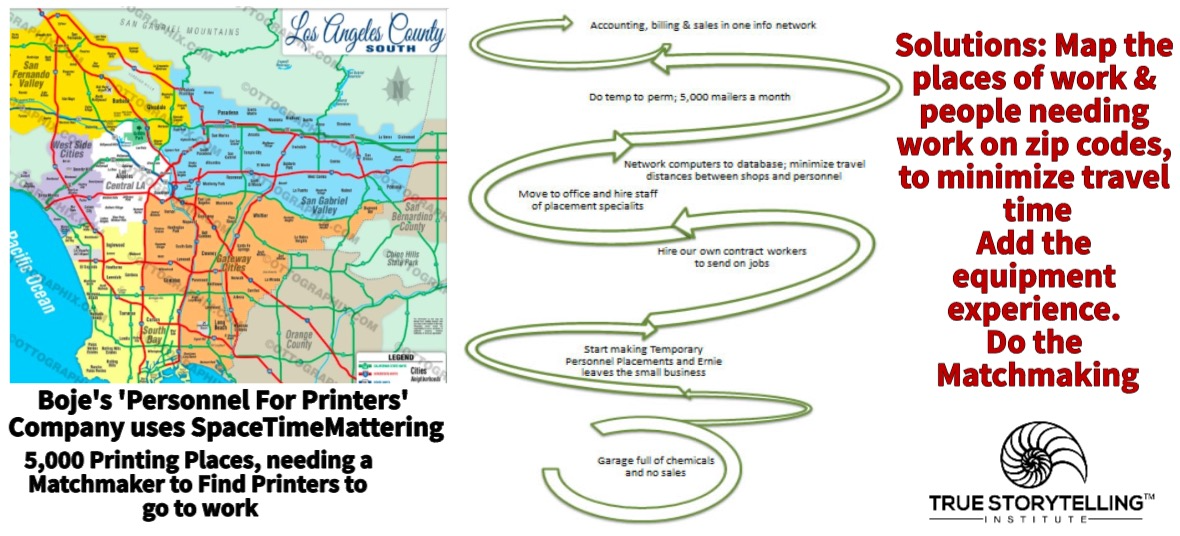 What is BEING of SpaceTimeMattering?
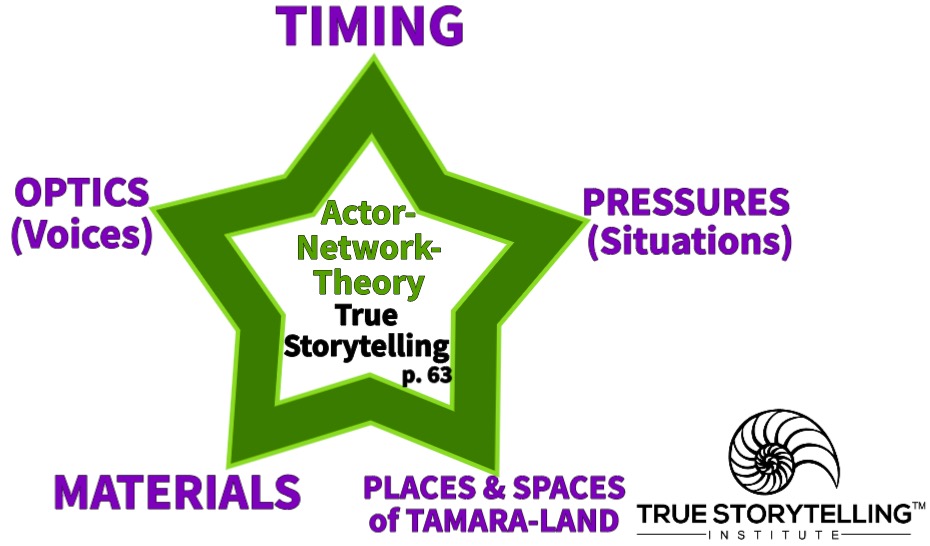 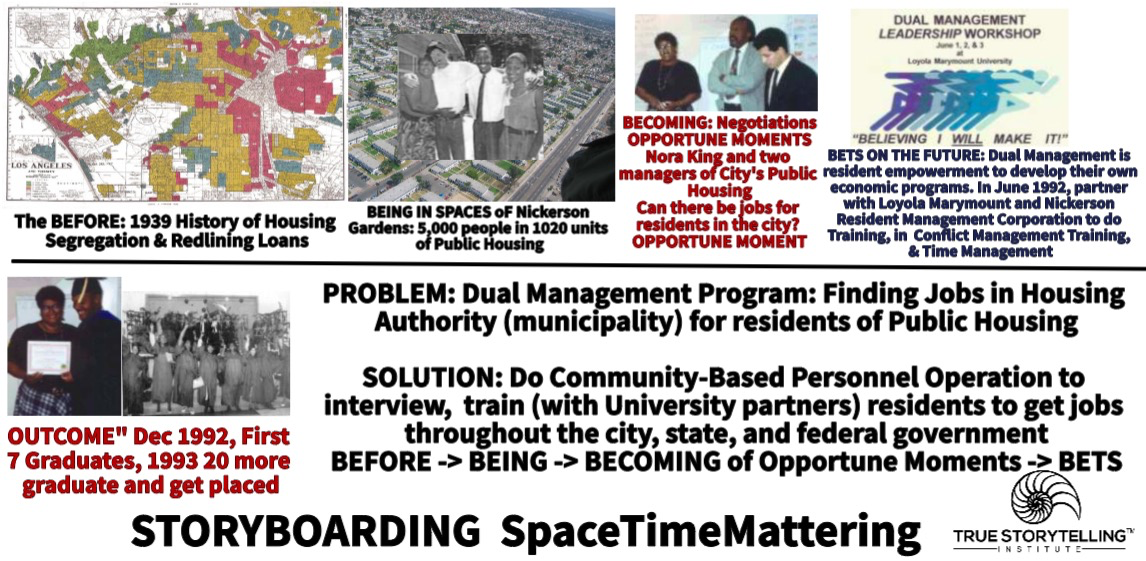 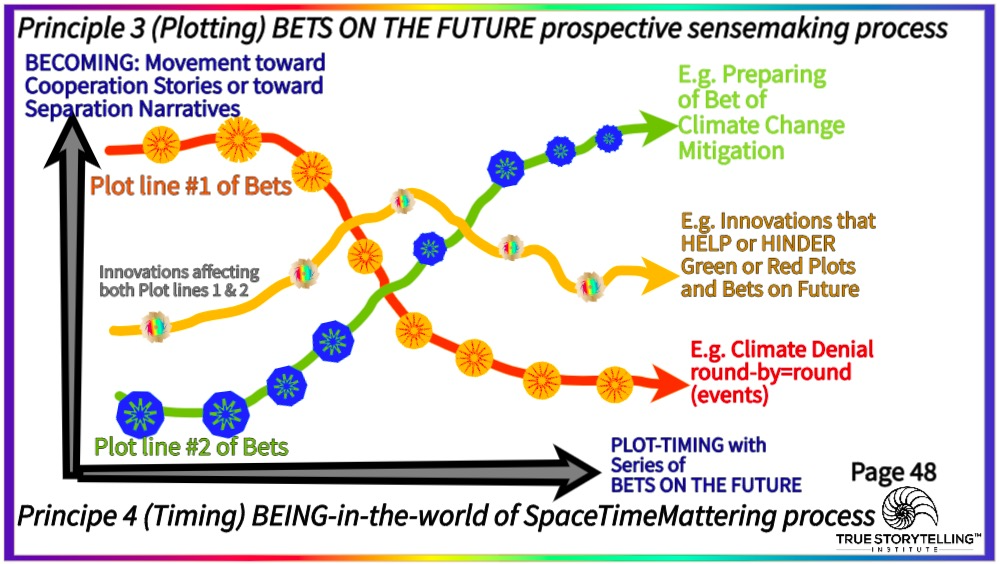 Debrief: Process Consulting
Getting Ready to Strategize
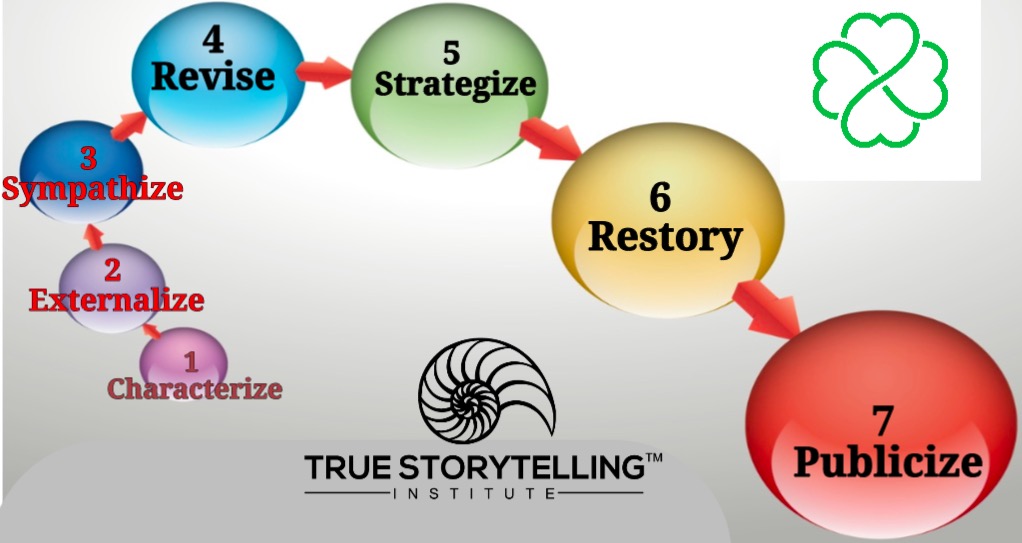 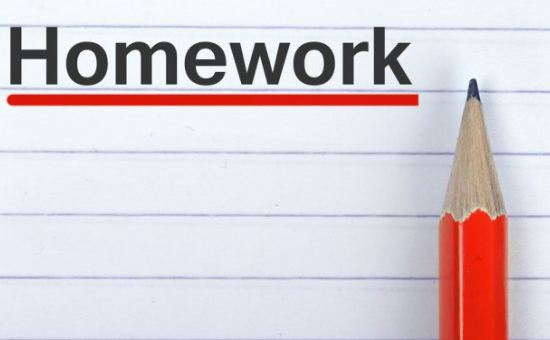 Do a Storyboard (can use photos, draw, or use icons)
Next Week, bring a material object that communicates an ethical Story you are trying to unfold in your life
READING for next week: Chapters 5 & 6 in “True Storytelling”
 FUTURE SESSIONS:
Session #3: Principle 5 Helping Stories Along (BECOMING PROCESS of Conversational Restorying) and Principle 6 Staging (Conveying your plot to your audience, by BETWEEN Process). 
Session #4: Principle 7 Embodied Reflection (BEYOND of 6th Sense Process: Aligning the head/heart dialogues with your embodied outer dialogues with others).
21
True Storytelling Institute
Check Out
COFFEE in the LOBBY
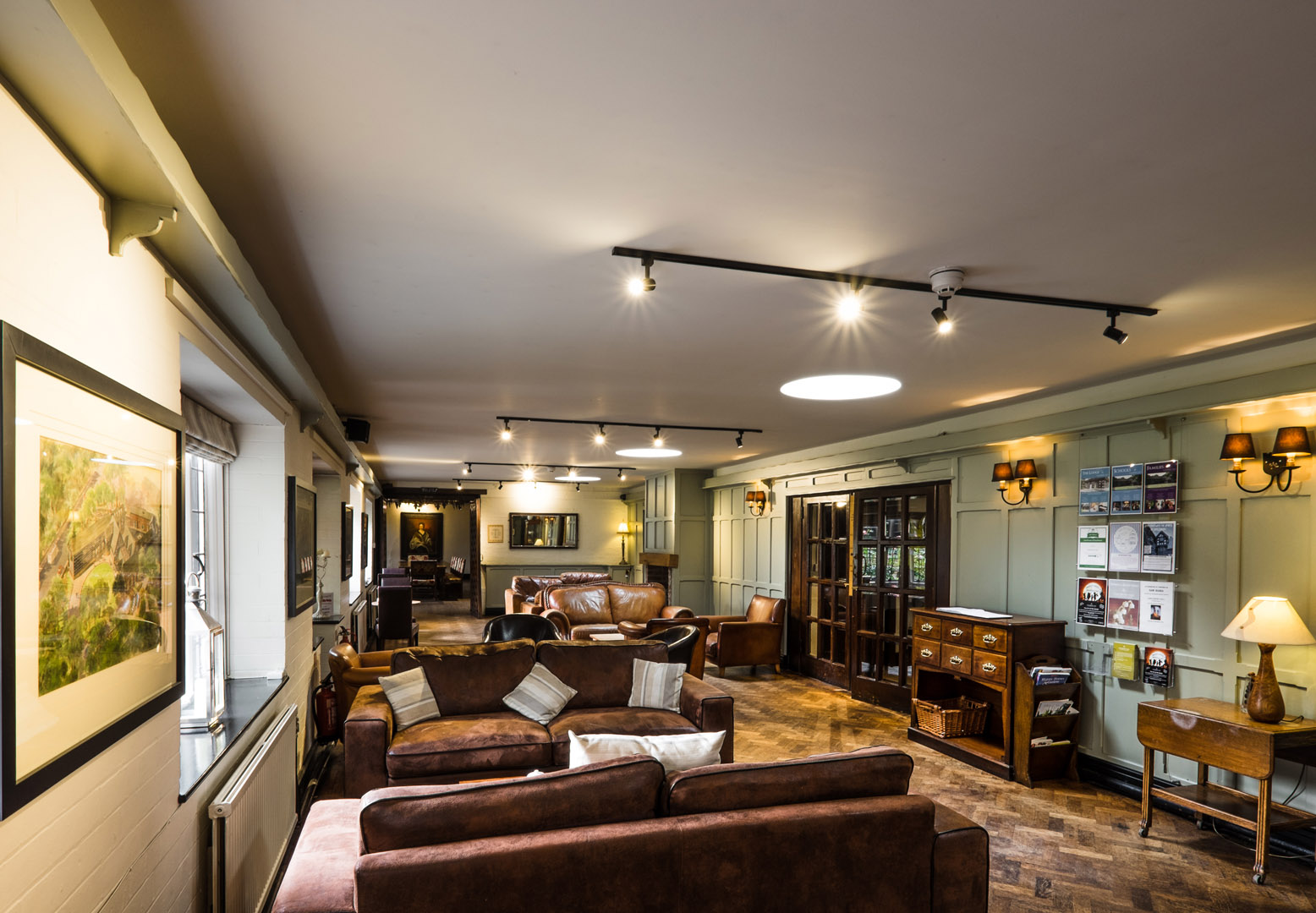 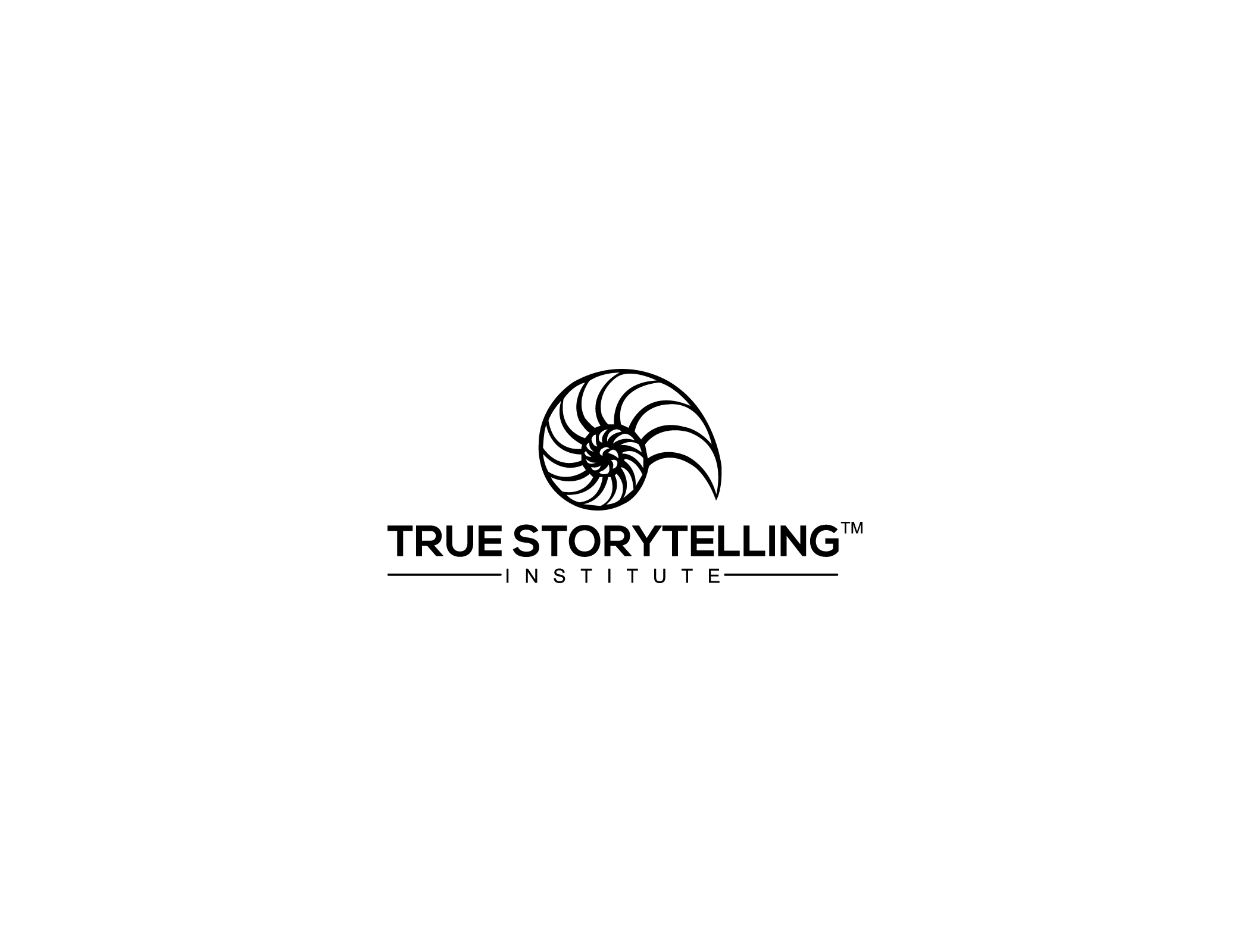 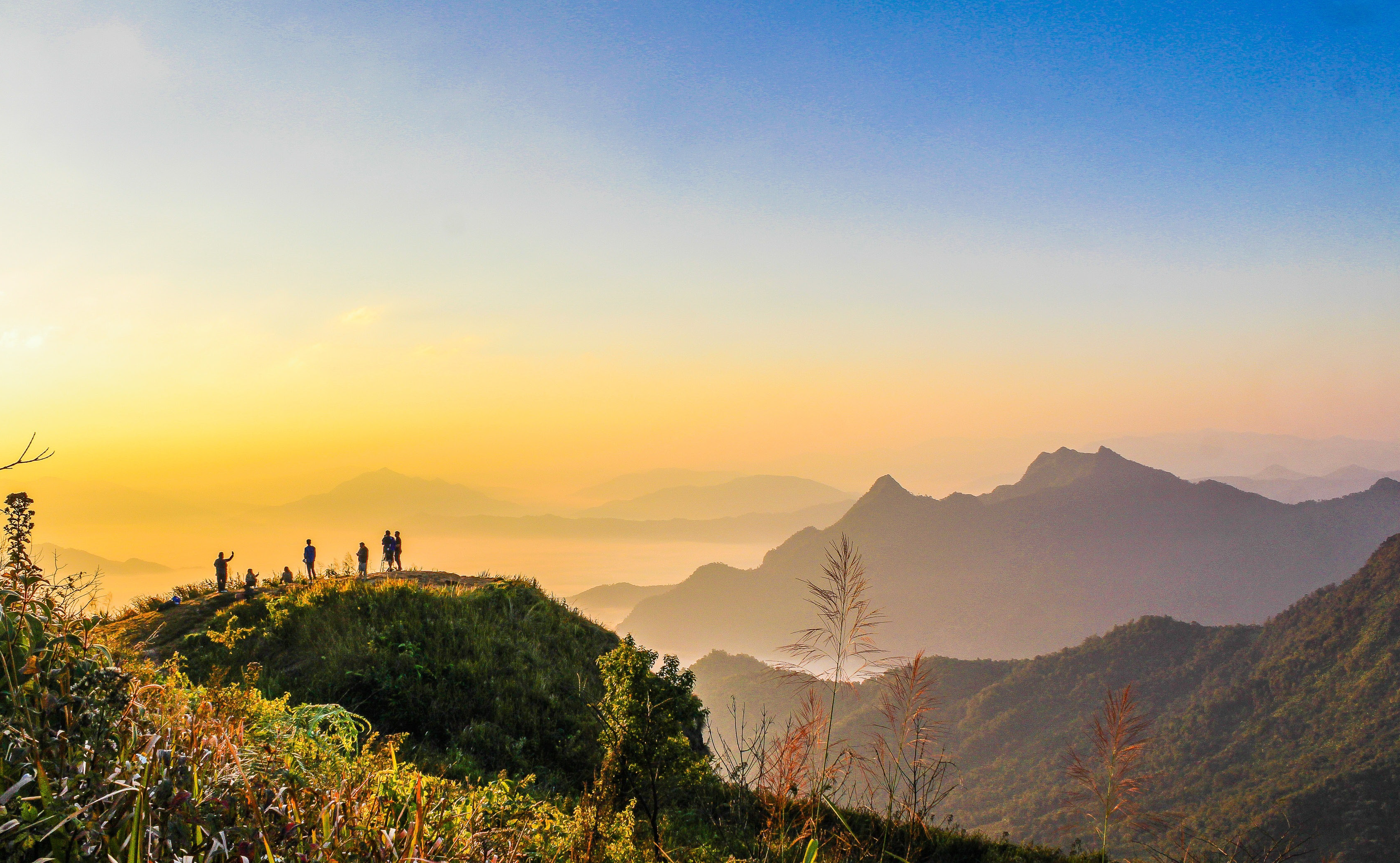 TRUE STORYTELLING
 Foundations Ethics
  Level I session 2
23
[Speaker Notes: Just go over this slide]
Grace Ann-Time Schedule for Today
TRUE STORYTELLING FOUNDATION MODULE Session #2  
(All times are Pacific time)
8:45am Pacific DOORS OPEN (to zoom room);
 Please arrive EARLY for a technology check and settling in.
8:50-9:00 "Presence" Activity—The Mountain Walk with Jens
 
9:00-9:05am Welcome Grace Ann
9:05-9:10 Roadmap; Groundrules  Jens
 
9:10-9:25 Nuts & Bolts: Use Your Stories Grace Ann
 
9:25-9:30 Intro 2min silent prep; Last week’s homework 
9:30-9:35 BREAKOUT: 2 persons/group, 2 min/person
9:35-9:45 Debrief
 
9:45-10:00 Principles 3 & 4 Introduction Jens
10:00-10:15 Go Deeper into Principles 3 & 4  David
10:15-10:20 Storyboard Examples: David & Jens
 
10:20-10:25  Connect the Dots Grace Ann, Jens, & David 
10:25-10:30 Homework David  Walk the Mountain Jens
10:30-10:45 Q&A, (optional) Walk the Mountain Jens
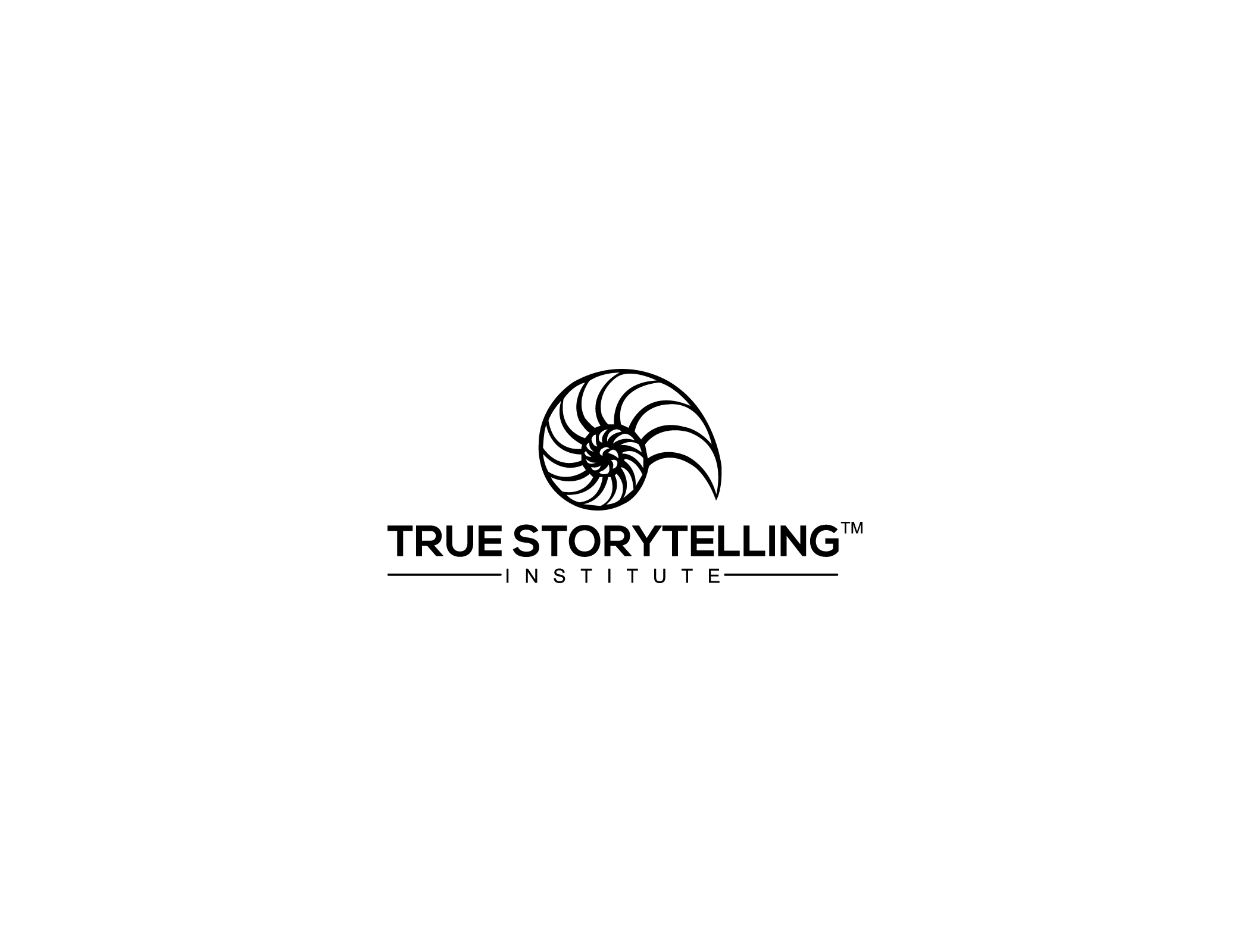